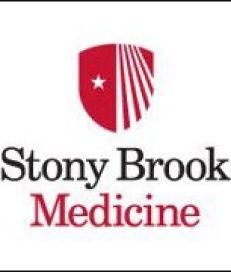 Chronic Kidney Disease
Sandeep K. Mallipattu
Stony Brook Medicine
Medicine/Nephrology
November 6, 2018
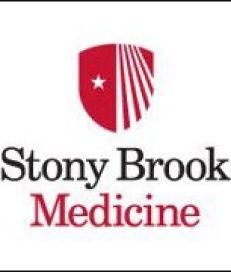 Disclosures
None
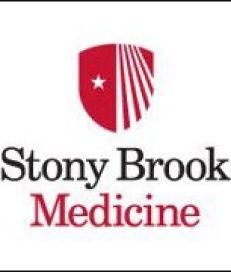 Kidney Function
Filter 200 Liters of blood
Removal of Waste
Balance fluids and minerals
Regulate Blood Pressure
Bone health
Hormone balance
Make Red Blood Cells
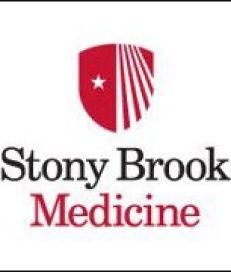 Kidney Damage can lead to:
Heart Disease
High Blood Pressure
Bone Disease
Anemia
Nerve damage
Weakness 
Reduced urine output
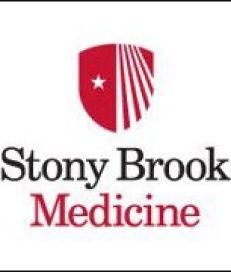 Early Kidney Damage
Underdiagnosed
Silent Disease till late stages
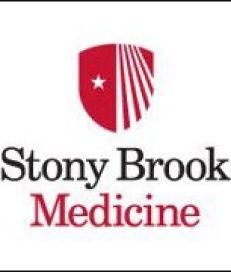 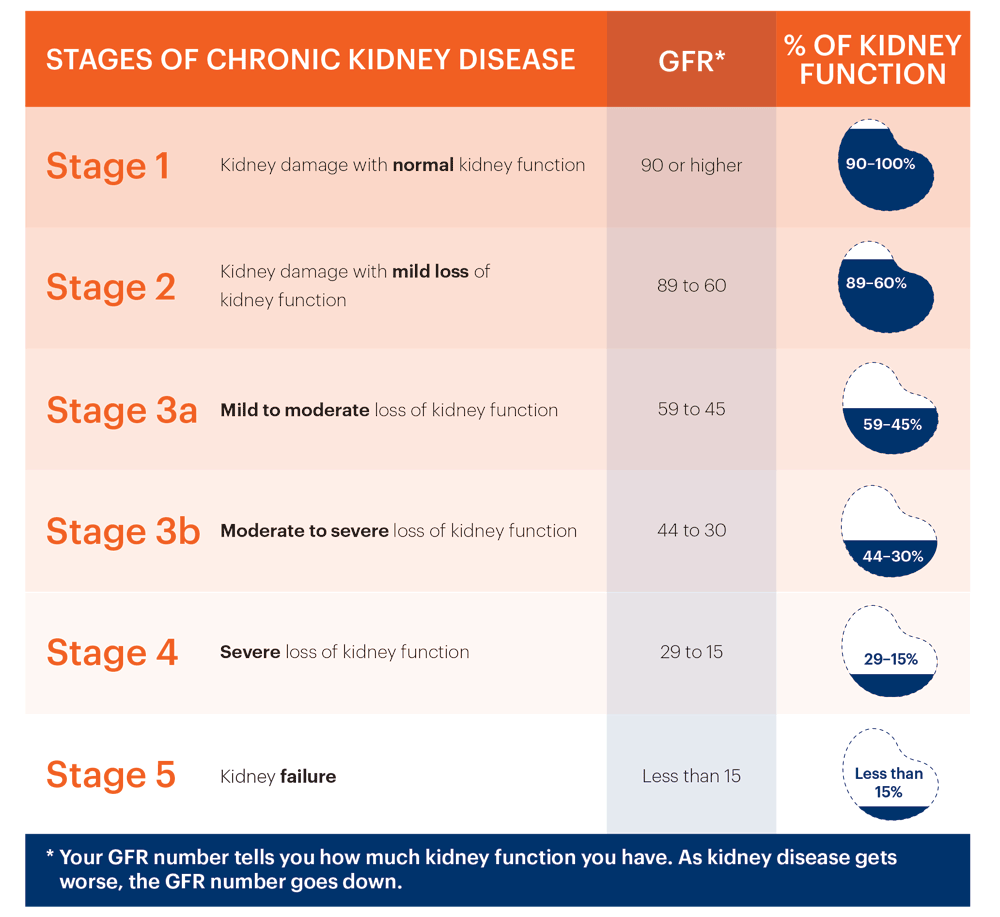 National Kidney Foundation
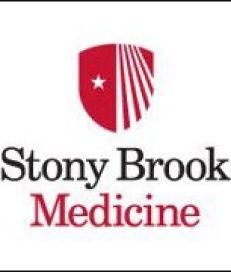 Main Causes of CKD worldwide
Diabetes
Hypertension
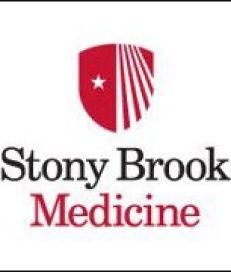 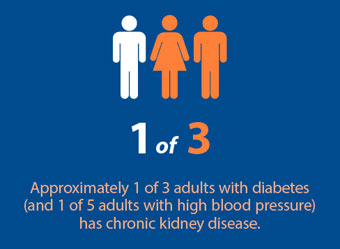 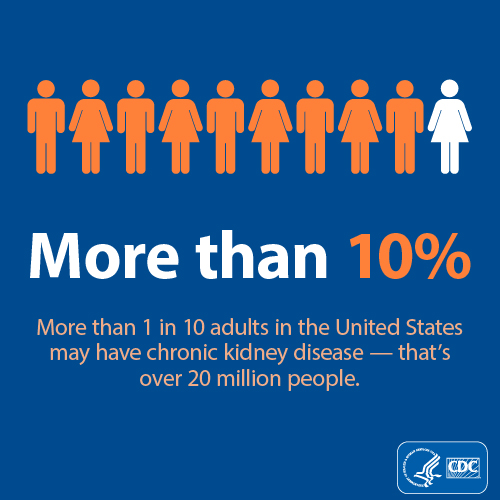 Chronic Kidney Disease
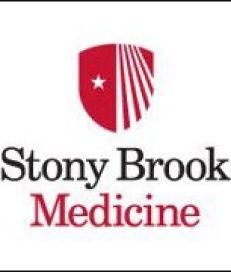 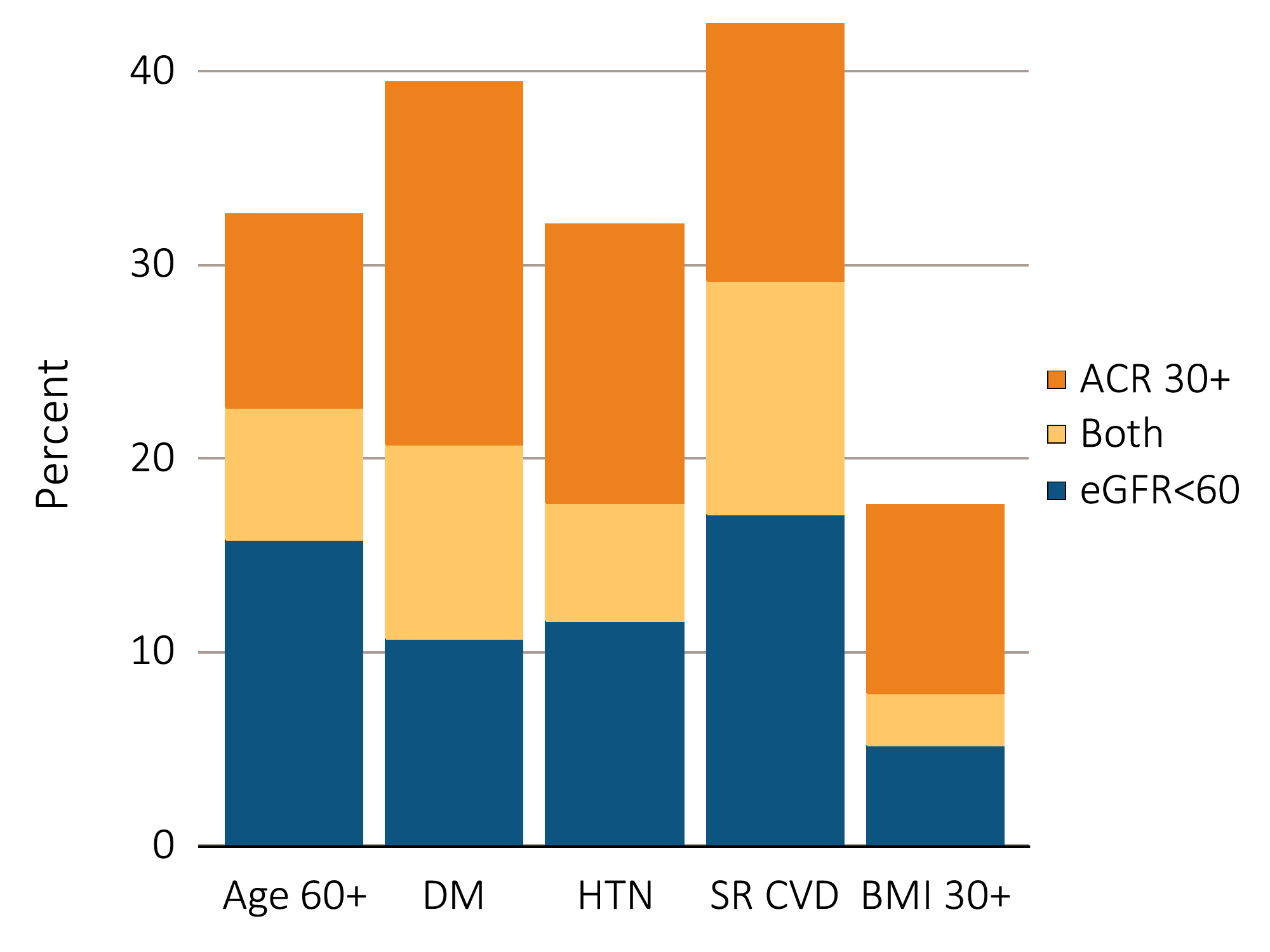 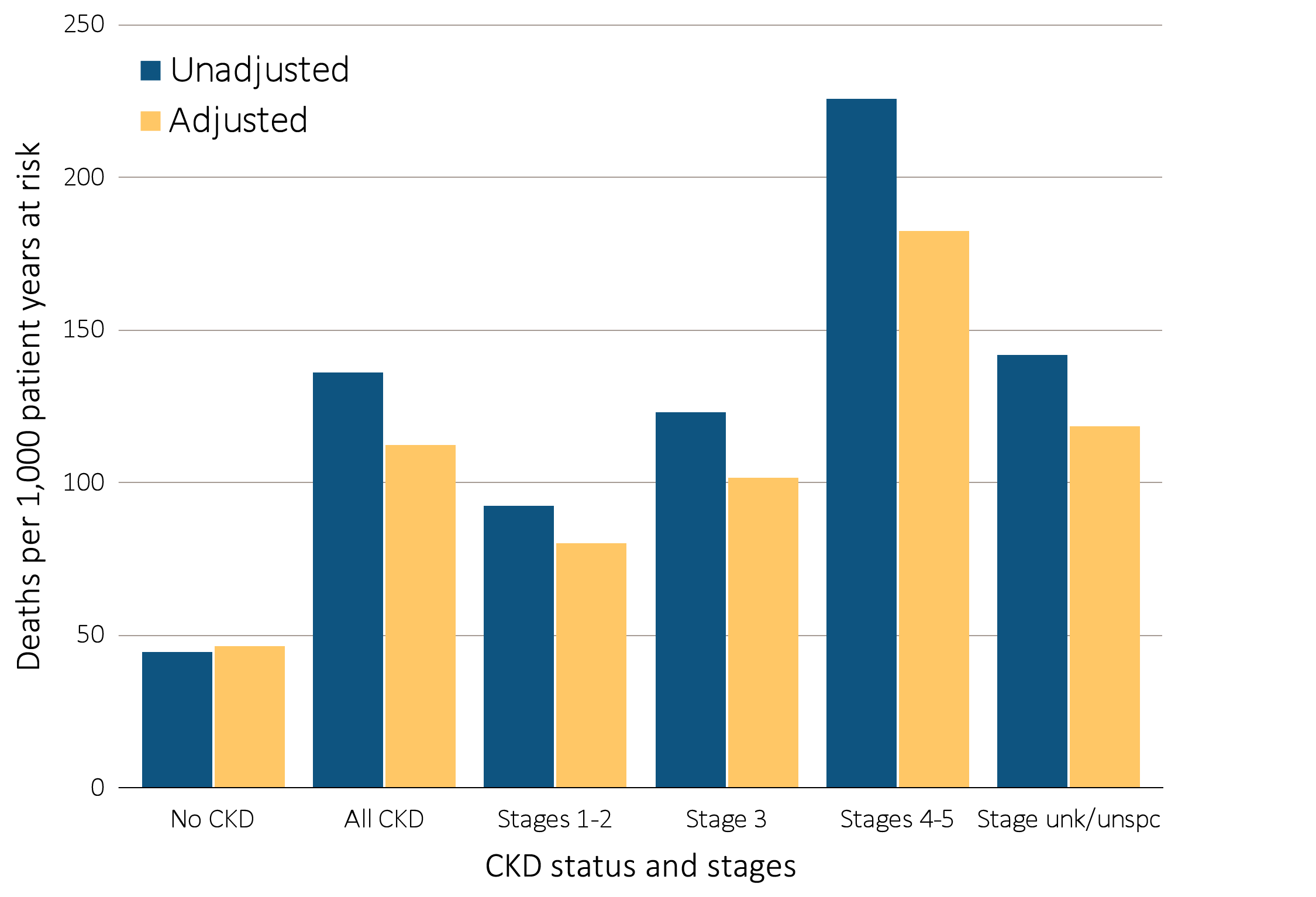 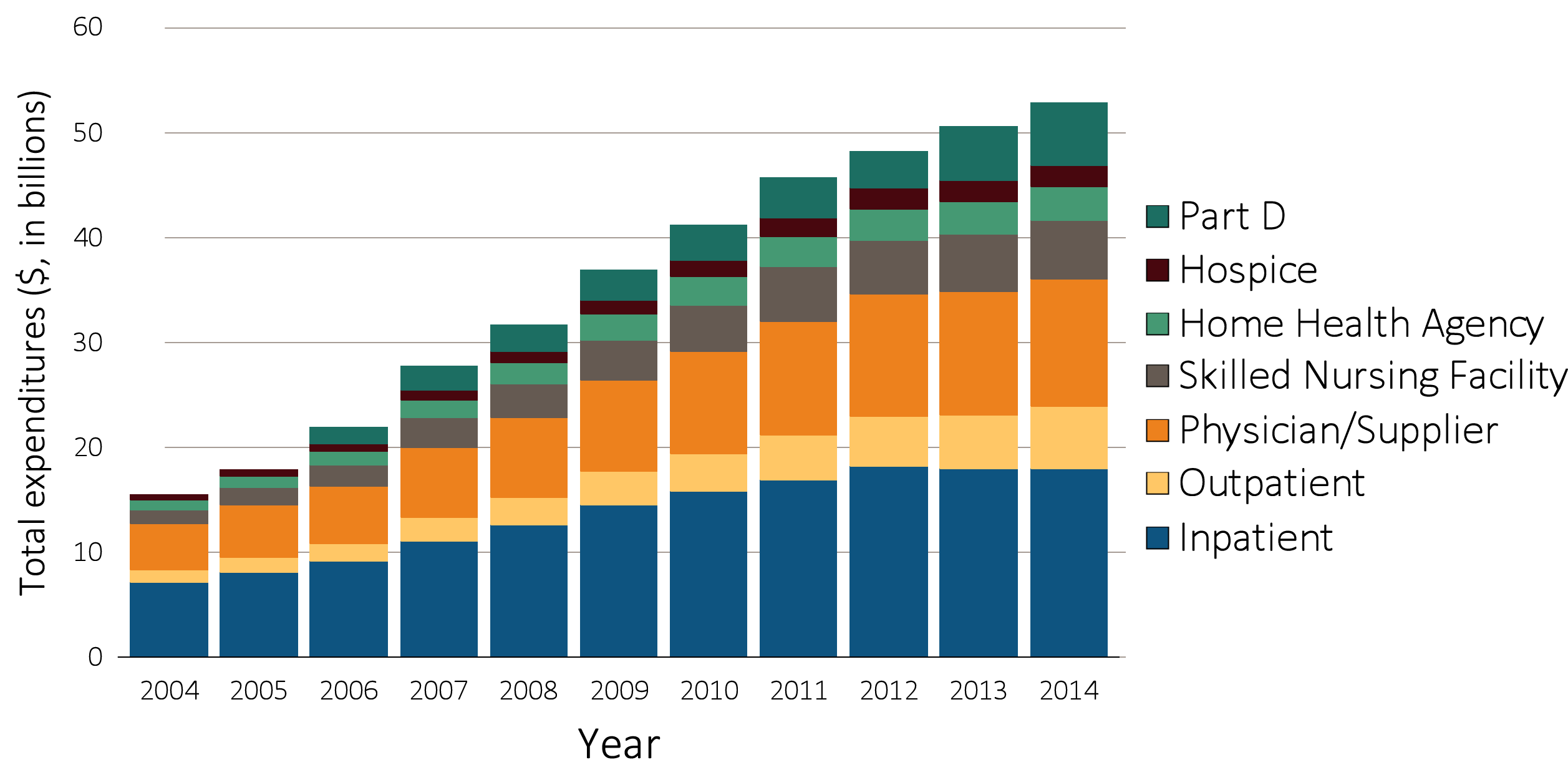 ~ 20% yearly mortality on dialysis

6.2% of Medicare budget ($34 billion)

No sustainable therapies to prevent/reverse kidney disease
USRDS 2016
[Speaker Notes: Besides kidney transplantation and taking care of your DM and BP]
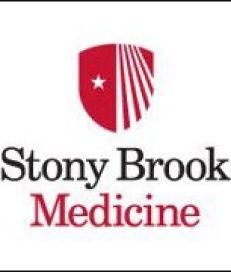 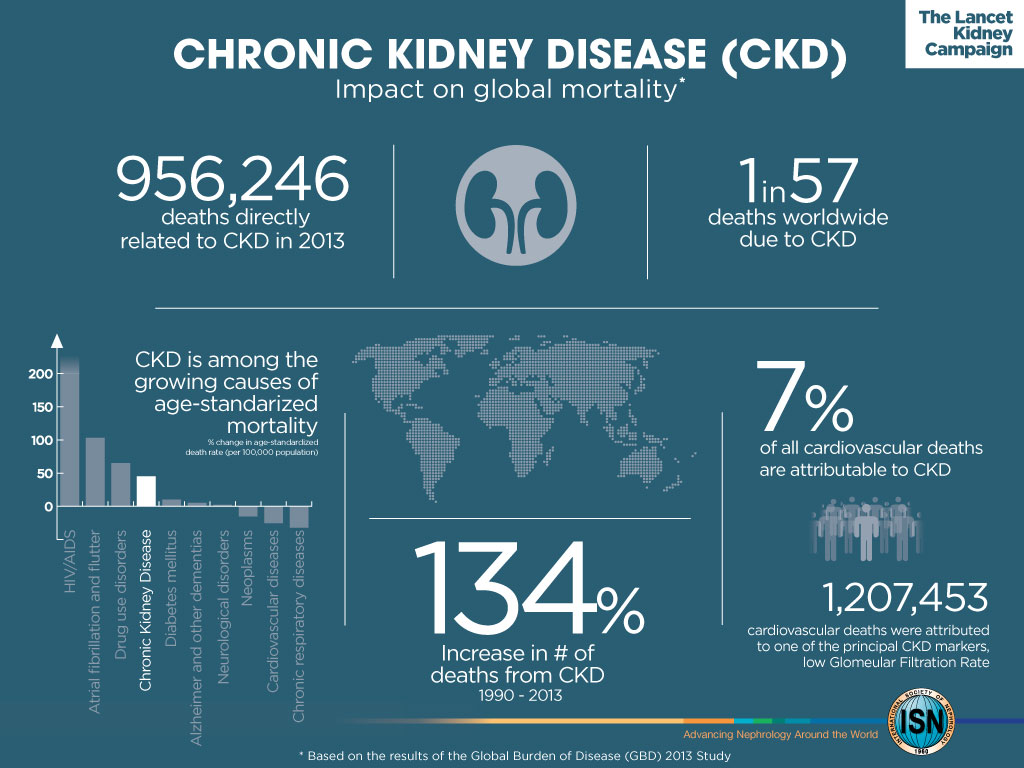 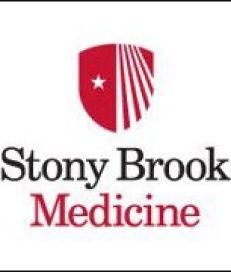 Need for CKD and ESRD care
CKD prevalence (United States) ~ 15% (30 million Americans)

Medicare ~ $98 billion on CKD (20%)
$34 billion for ESRD on dialysis

ESRD burden in NY state (CMS): 
Prevalence ~ 44,000
Incidence ~ 7500 per year
Admission rate ~ 1459 per 1000 patient years

ESRD burden in Suffolk County (CMS): 
Prevalence ~ 6.8%
Incidence ~ 550 - 575 per year
Admission rate ~ 1603 per 1000 patient years
CDC
USRDS (2015) data
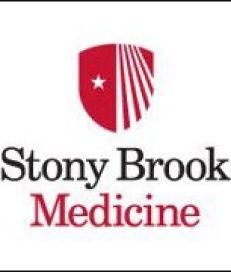 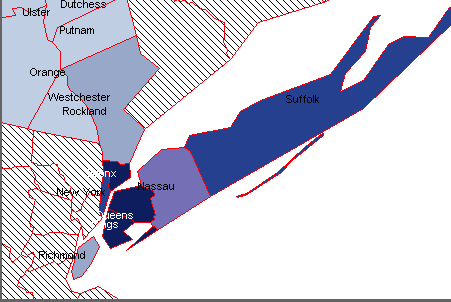 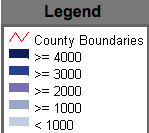 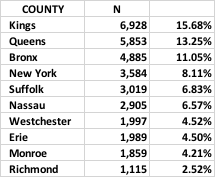 CDC
USRDS (2015) data
Am I at risk?
Age > 60 years
Family History of CKD
History of Diabetes and/or High Blood Pressure 
Genetic:
African Americans
Hispanic Americans
How do I check if I’m at risk
Annual Urine analysis
Measures protein
Annual Blood Test for Creatinine:
Measures GFR
How to prevent Kidney Disease?
Annual urine and blood test
Remind your primary care doctor
Eat healthy
Reduce excess carbs and protein
Reduce excess salt
Avoid certain pain medications
Non-steroidal anti-inflammatory agents (NSAIDS)
Kidney Stones Risk Factors
Family History of Kidney Stones
Dehydration (occupations with limited access to water)
Diet (excess red meats, shellfish)

Most stones are not from excess calcium!!!
Come see us for an evaluation!
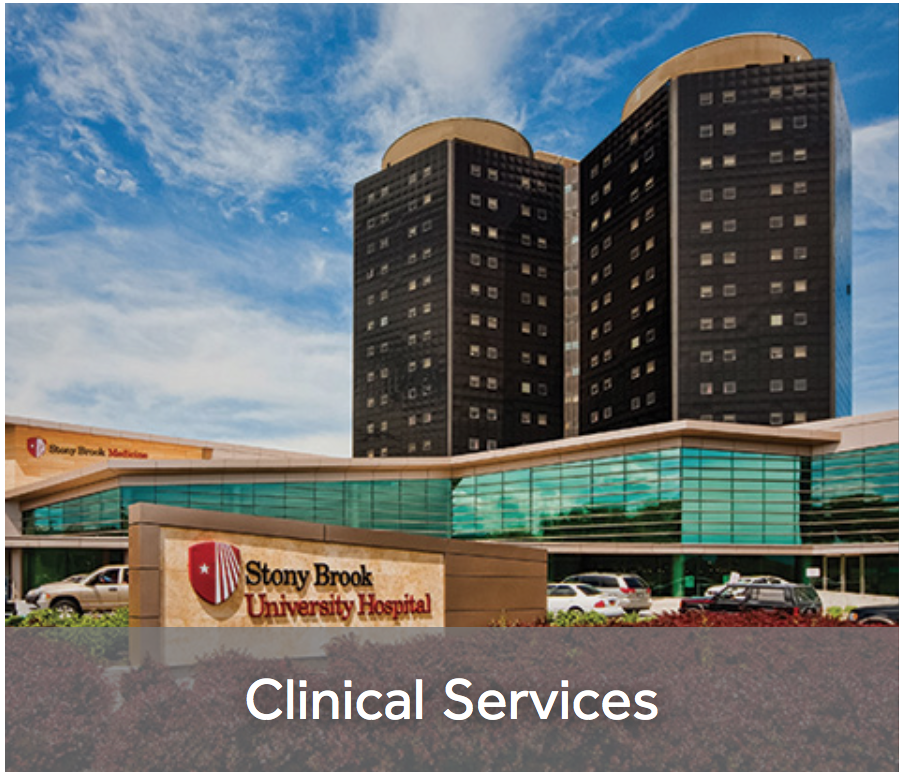 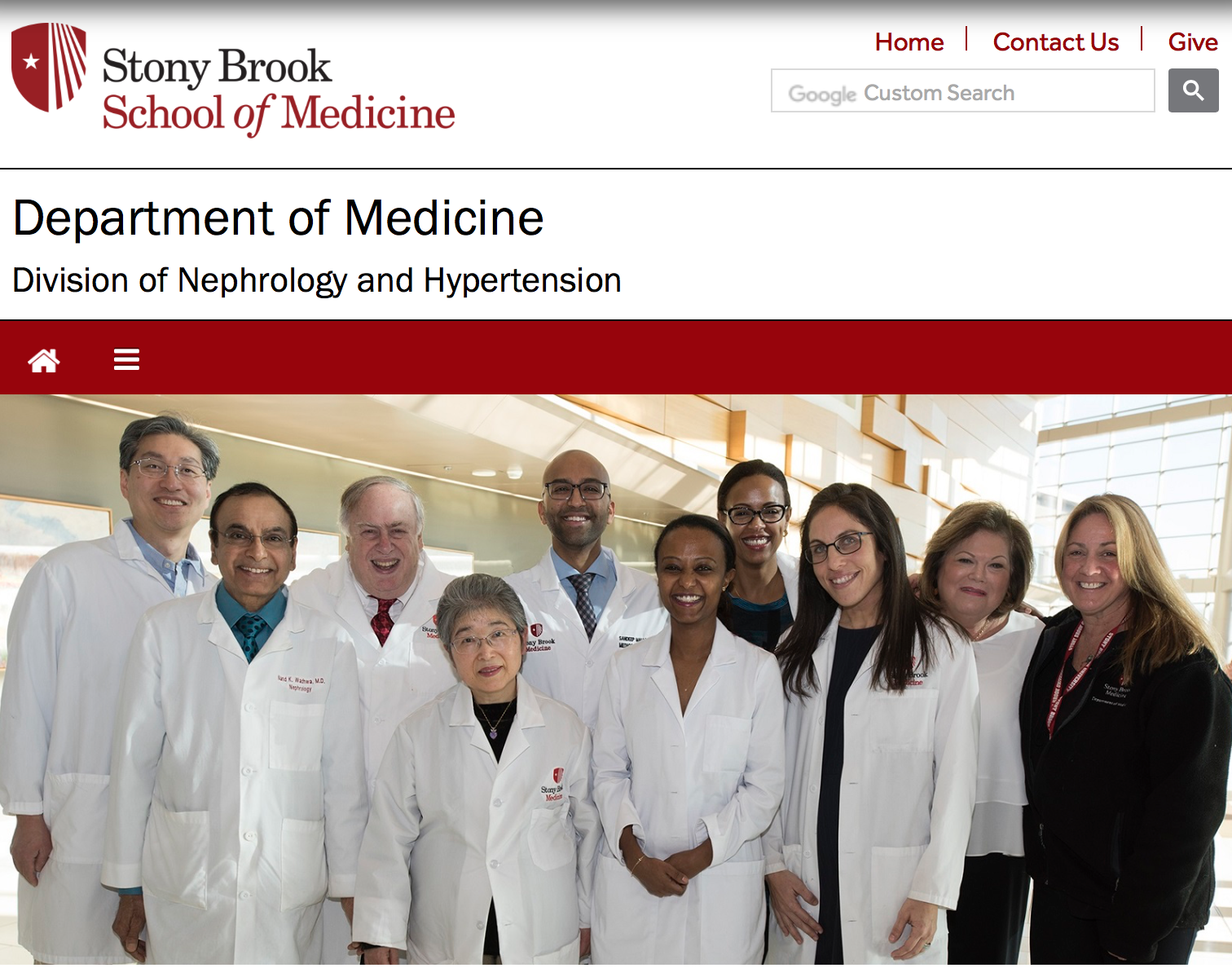 Appointment: 631-444-0580